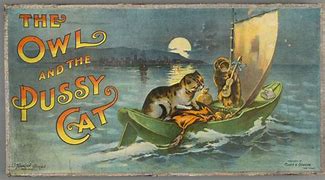 Learning IntentionTo discuss and respond to themes in a poem
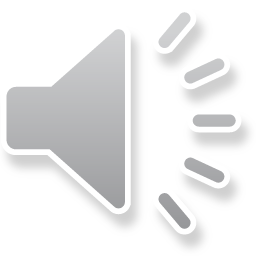 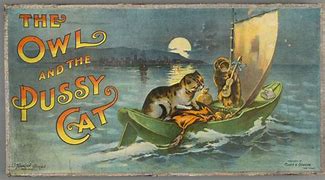 What is a narrative poem?
The Owl and the Pussy Cat is a narrative poem. 

Narrative means story so these poems are ones that tell a story.
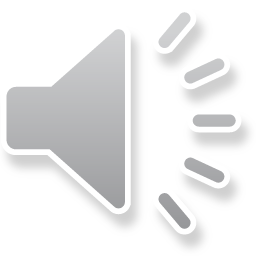 Poem 1: The Owl and the Pussycat by Edward Lear
The Owl and the Pussy-Cat went to seaIn a beautiful pea-green boat,They took some honey, and plenty of money,Wrapped up in a five pound-note.The Owl looked up to the stars above,And sang to a small guitar,'O lovely Pussy! O Pussy, my love,What a beautiful Pussy you are,You are,You are!What a beautiful Pussy you are.' 

Pussy said to the Owl, 'You elegant fowl,How charmingly sweet you sing.O let us be married, too long have we tarried,But what shall we do for a ring?'They sailed away for a year and a day,To the land where the Bong-tree grows,And there in the wood a Piggy-wig stood,With a ring in the end of his nose,His nose,His nose!
'Dear Pig, are you willing, to sell for one shillingYour ring?' Said the Piggy, 'I will.'So they took it away, and were married next day,By the Turkey who lives on the hill.They dined on mince, and slices of quince,Which they ate with a runcible spoon;And hand in hand, on the edge of the sand,They danced by the light of the moon,The moon,The moon!They danced by the light of the moon
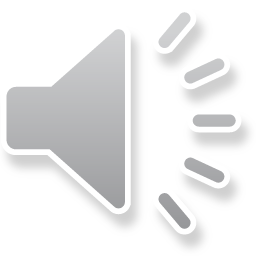 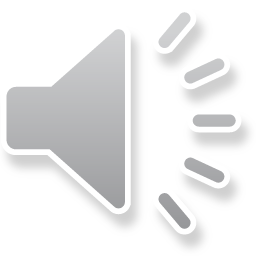 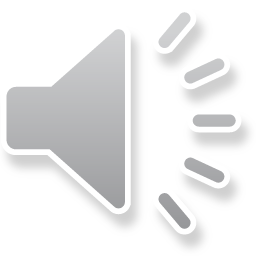 What are the features of narrative poems?
Powerful verbs and exciting adjectives
A verb is a word used to describe an action, state, or event.
Powerful verbs are more descriptive verbs.
 e.g. 
Exciting adjectives would be miserable instead of unhappy
Introduction - some lines or a verse
Characters
Rhyme
This means words that sound the same or similar in their endings. Poems and popular song lyrics often use rhyme.
e.g.  




.
Repetition
This means words that sound the same or similar in their endings.
This is when a word or phrases is used over and over again in a poem.
e.g.
Dialogue
This is speech in the poem between the characters
e.g.
Now it’s your turn


Using what we have learnt about today in this PowerPoint, we have created a table like the one you see below and using The Owl and the Pussy Cat poem. Collect as many features as you can identify from the poem.
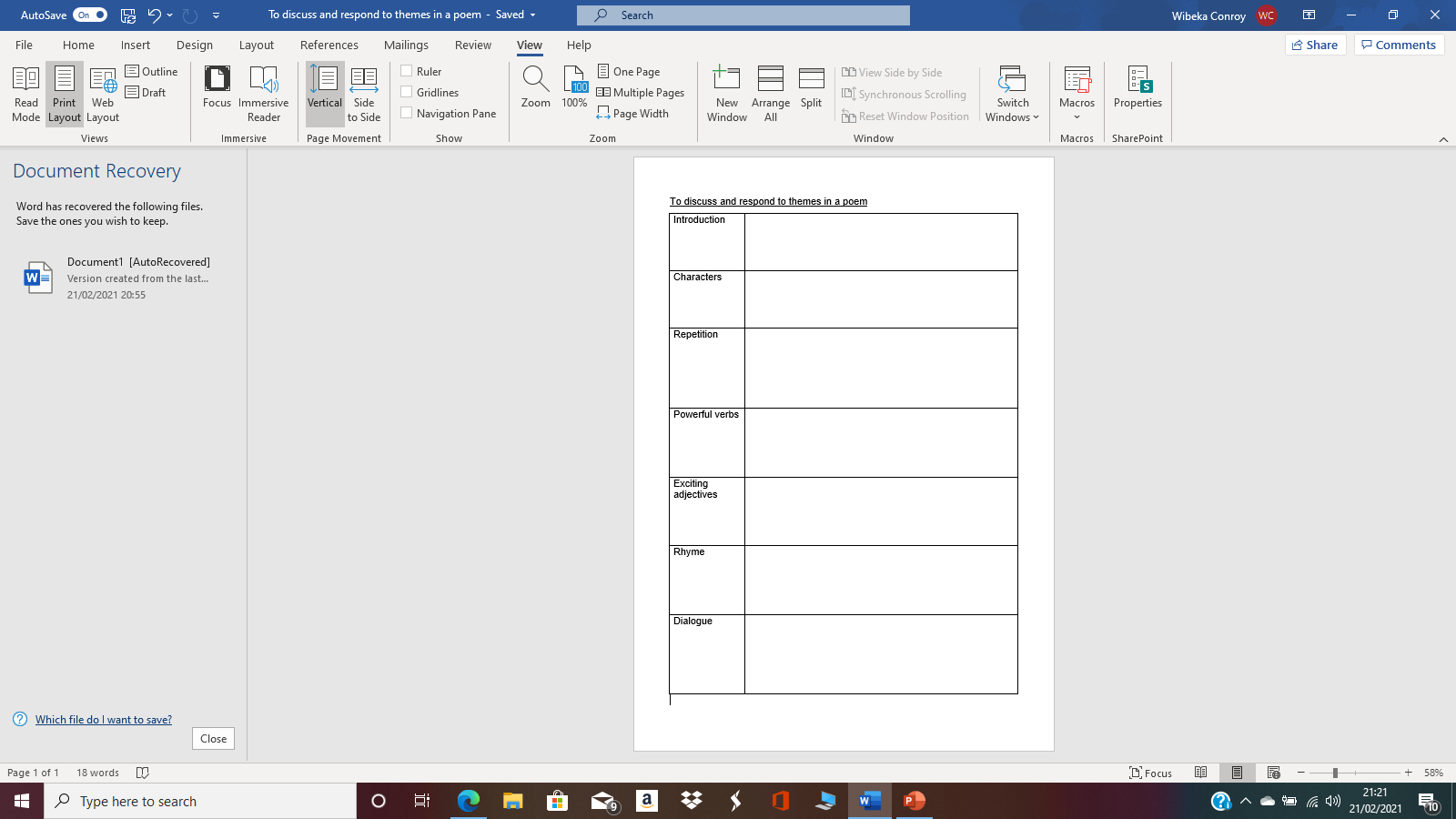 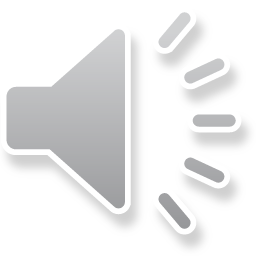 ChallengeNow try to identify the features in the poem Adventures of Isabel by Ogden Nash
Isabel met a hideous giant,Isabel continued self reliant.The giant was hairy, the giant was horrid,He had one eye in the middle of his forehead.Good morning, Isabel, the giant said,I'll grind your bones to make my bread.Isabel, Isabel, didn't worry,Isabel didn't scream or scurry.She nibbled the spinach that she always fed off,And when it was gone, she cut the giant's head off.
 
Isabel met a troublesome doctor,He punched and he poked till he really shocked her.The doctor's talk was of coughs and chillsAnd the doctor's satchel bulged with pills.The doctor said unto Isabel,Swallow this, it will make you well.Isabel, Isabel, didn't worry,Isabel didn't scream or scurry.She took those pills from the pill concocter,And Isabel calmly cured the doctor.
Isabel met an enormous bear,Isabel, Isabel, didn't care;The bear was hungry, the bear was ravenous,The bear's big mouth was cruel and cavernous.The bear said, Isabel, glad to meet you,How do, Isabel, now I'll eat you!Isabel, Isabel, didn't worry.Isabel didn't scream or scurry.She washed her hands and she straightened her hair up,Then Isabel quietly ate the bear up.
Once in a night as black as pitchIsabel met a wicked old witch.the witch's face was cross and wrinkled,The witch's gums with teeth were sprinkled.Ho, ho, Isabel! the old witch crowed,I'll turn you into an ugly toad!Isabel, Isabel, didn't worry,Isabel didn't scream or scurry,She showed no rage and she showed no rancor,But she turned the witch into milk and drank her.
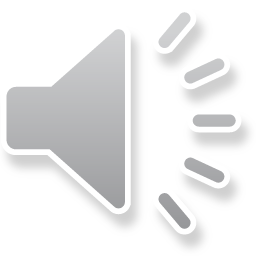 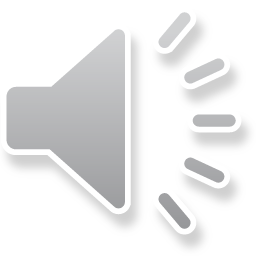 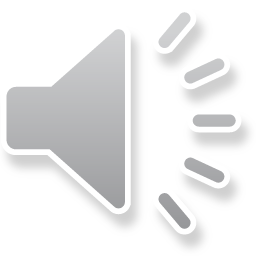 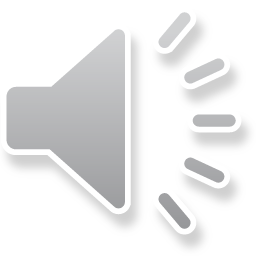